Наши прадеды и прабабушки в годы Великой Отечественной Войны
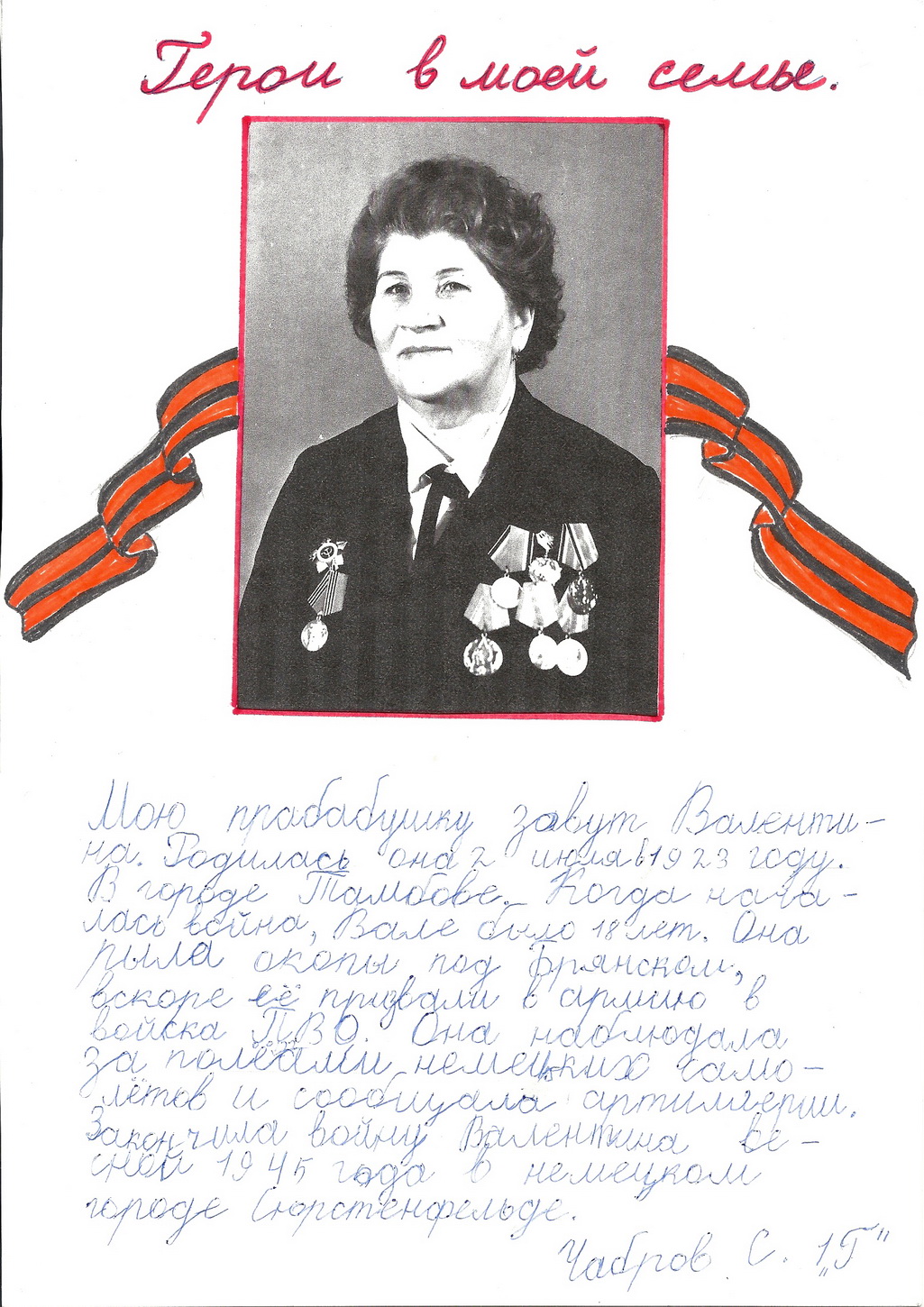 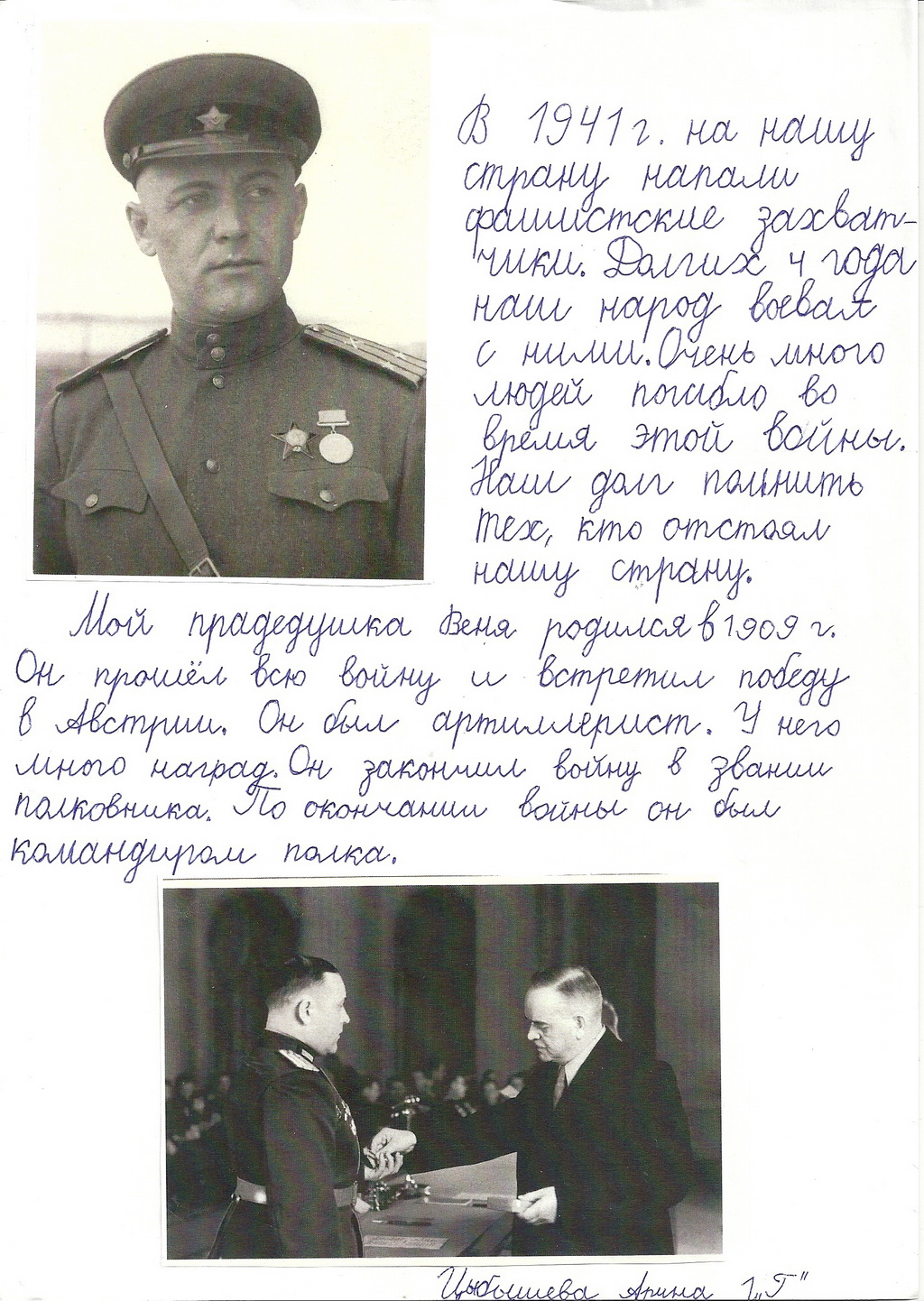 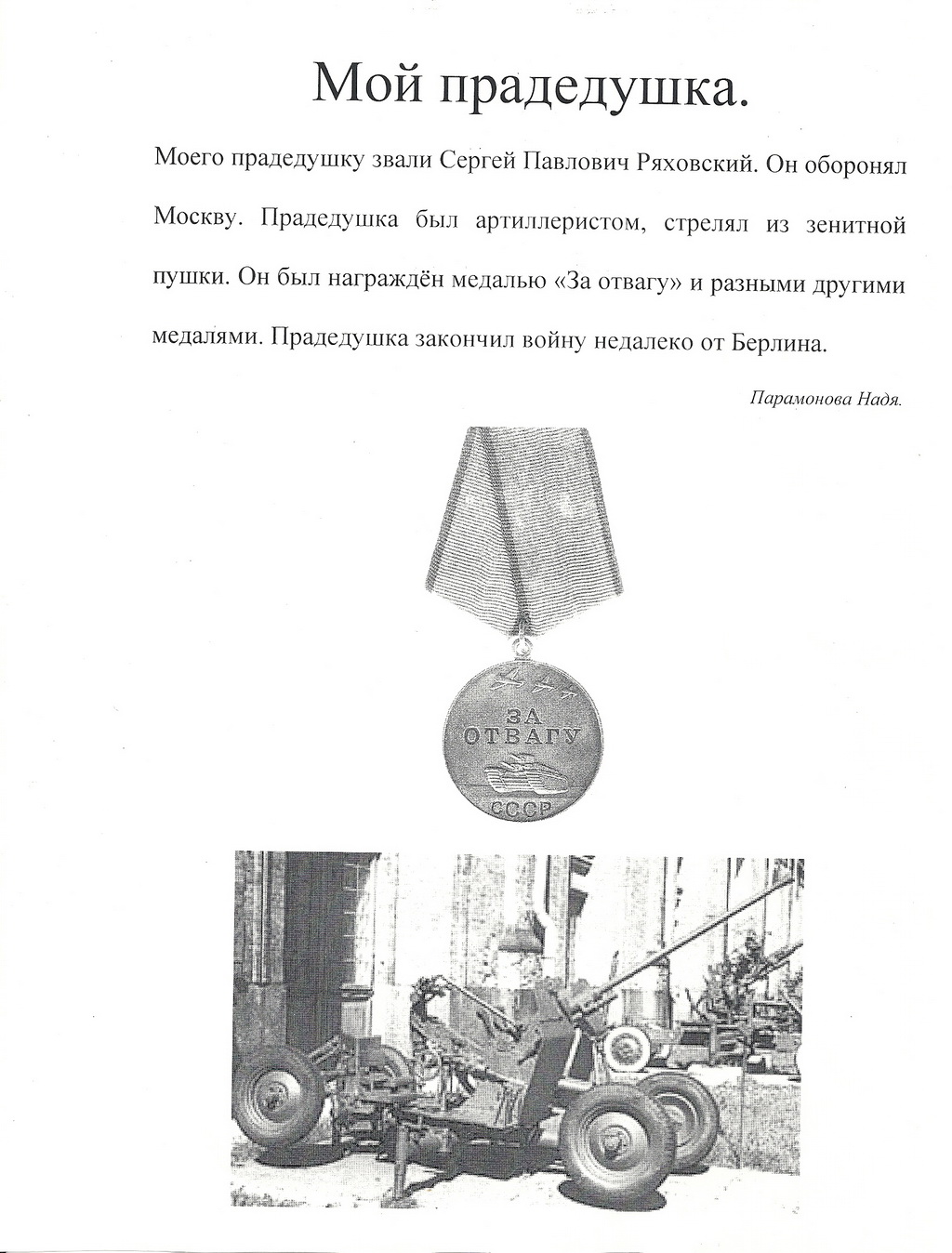 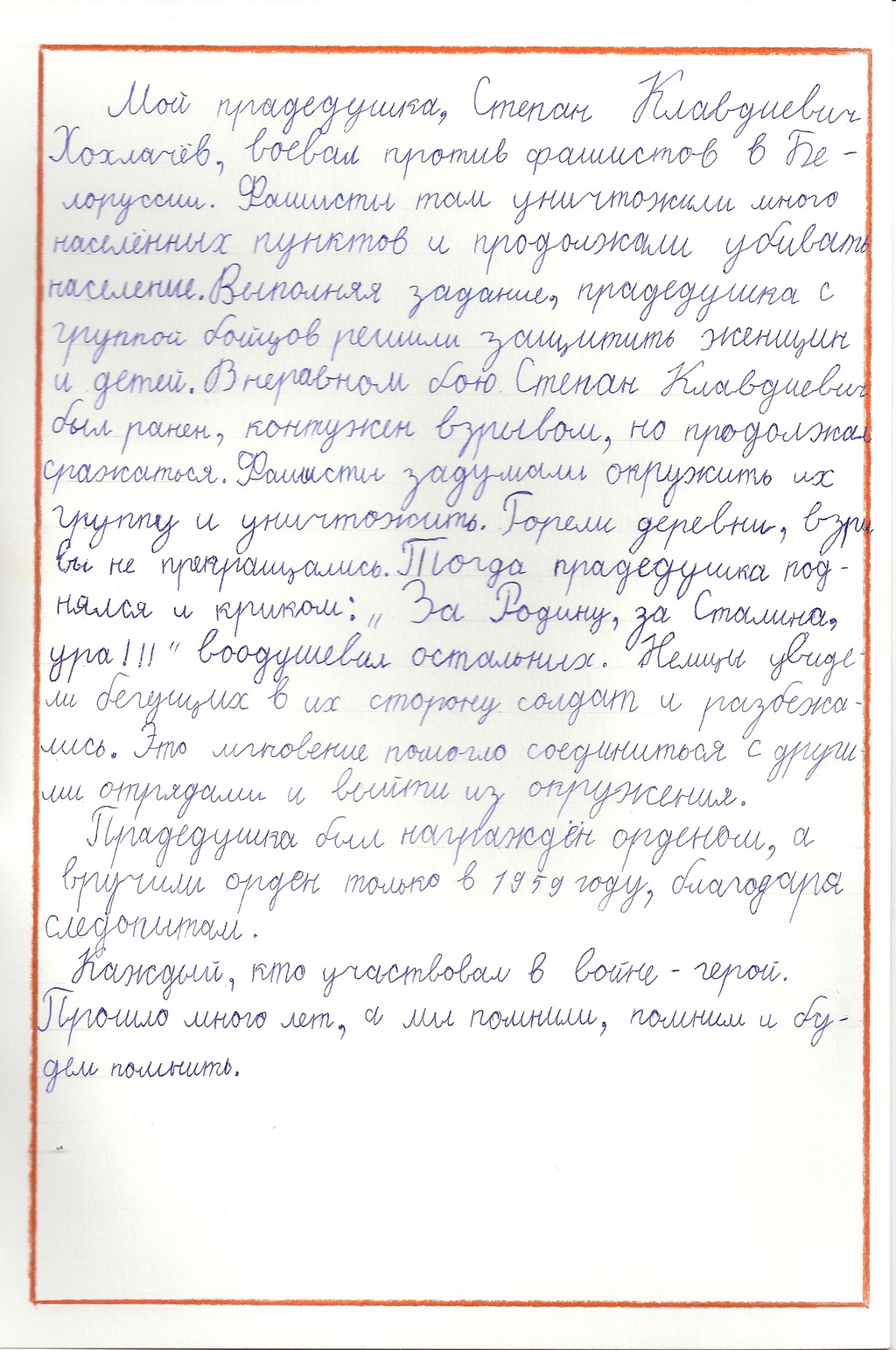 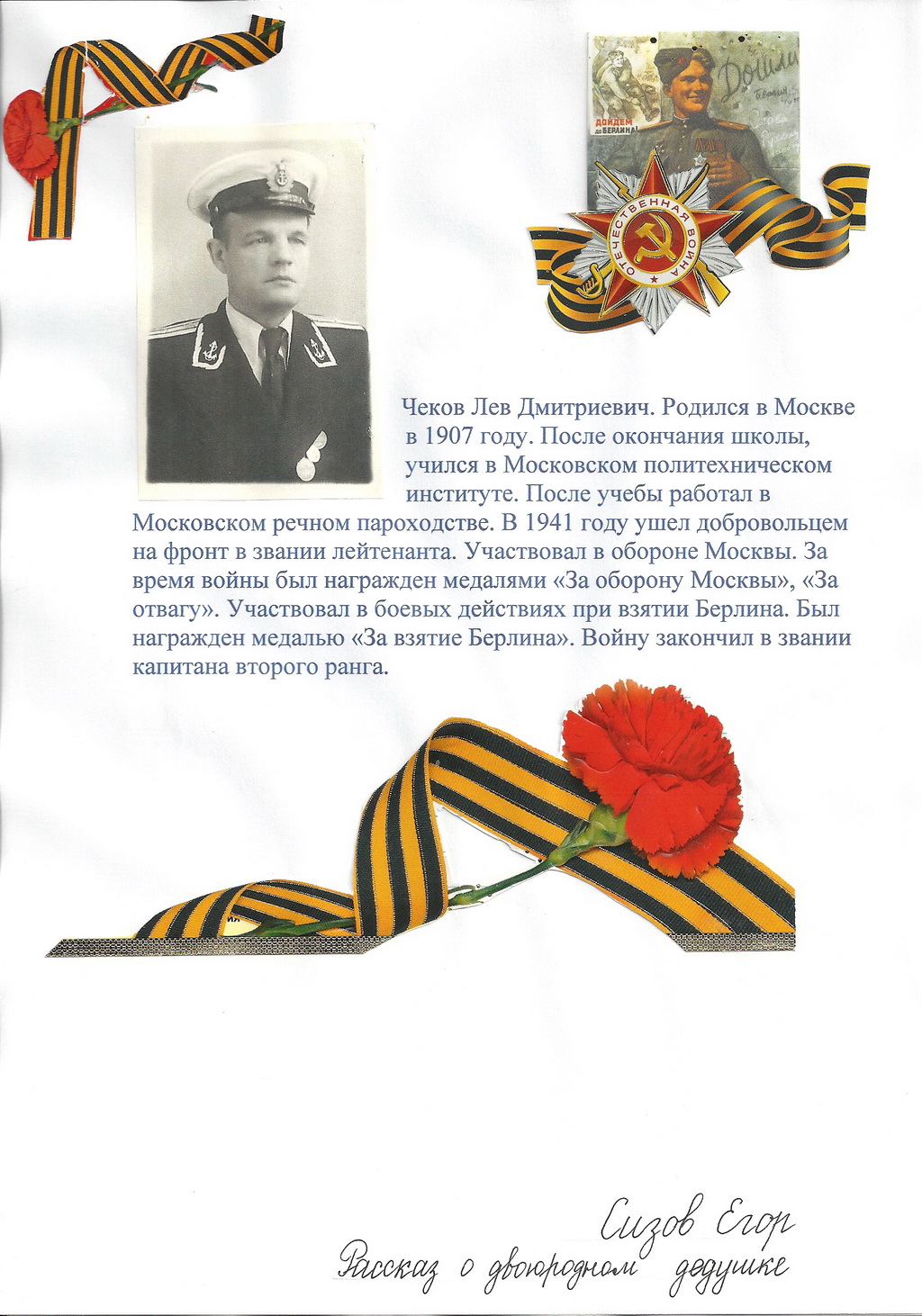